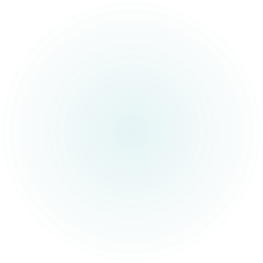 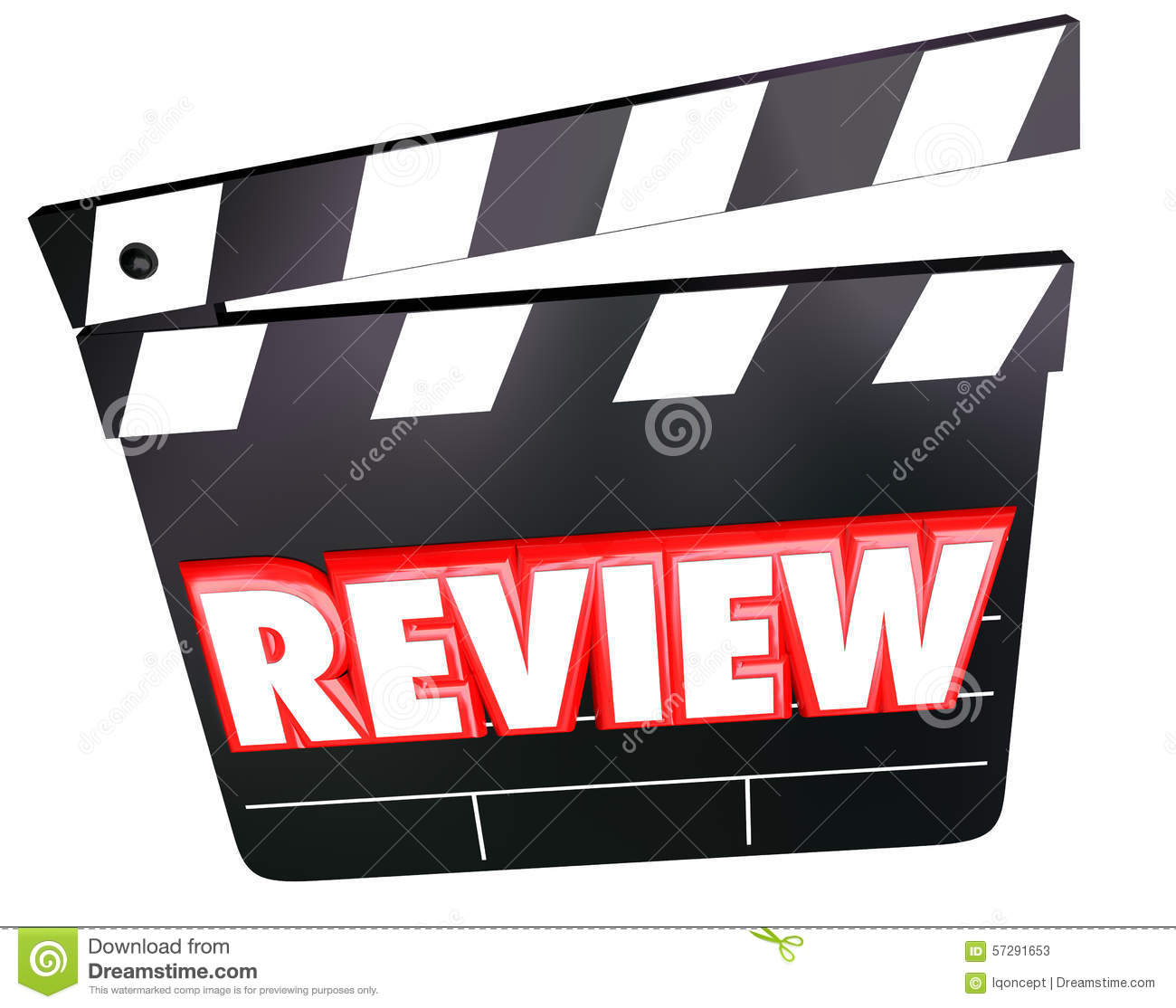 Film Review
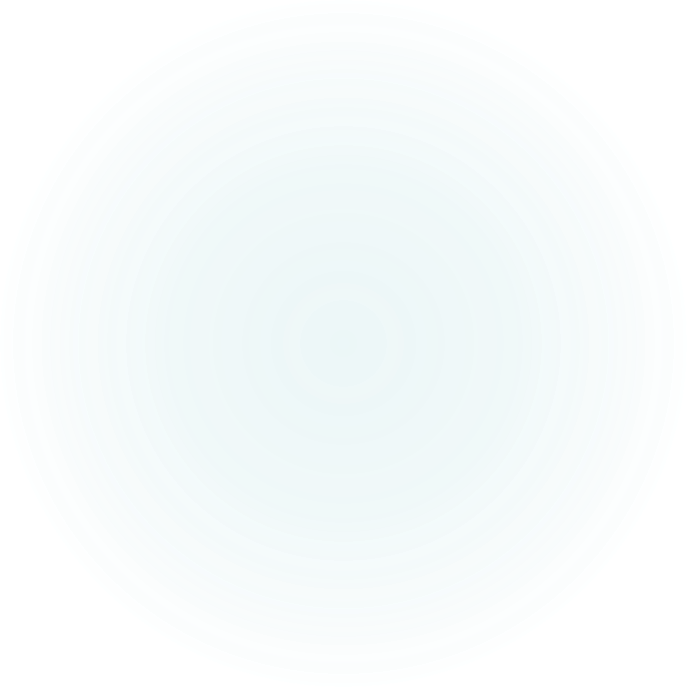 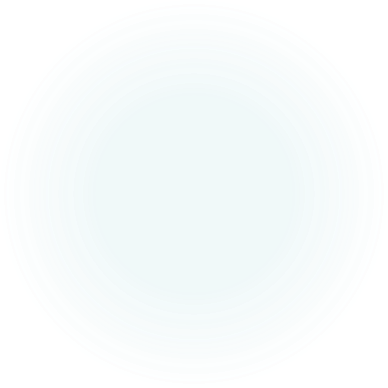 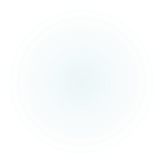 A review is a short description of a film, play, book, etc., it’s either formal or informal, depending on the reader it is dressed to.
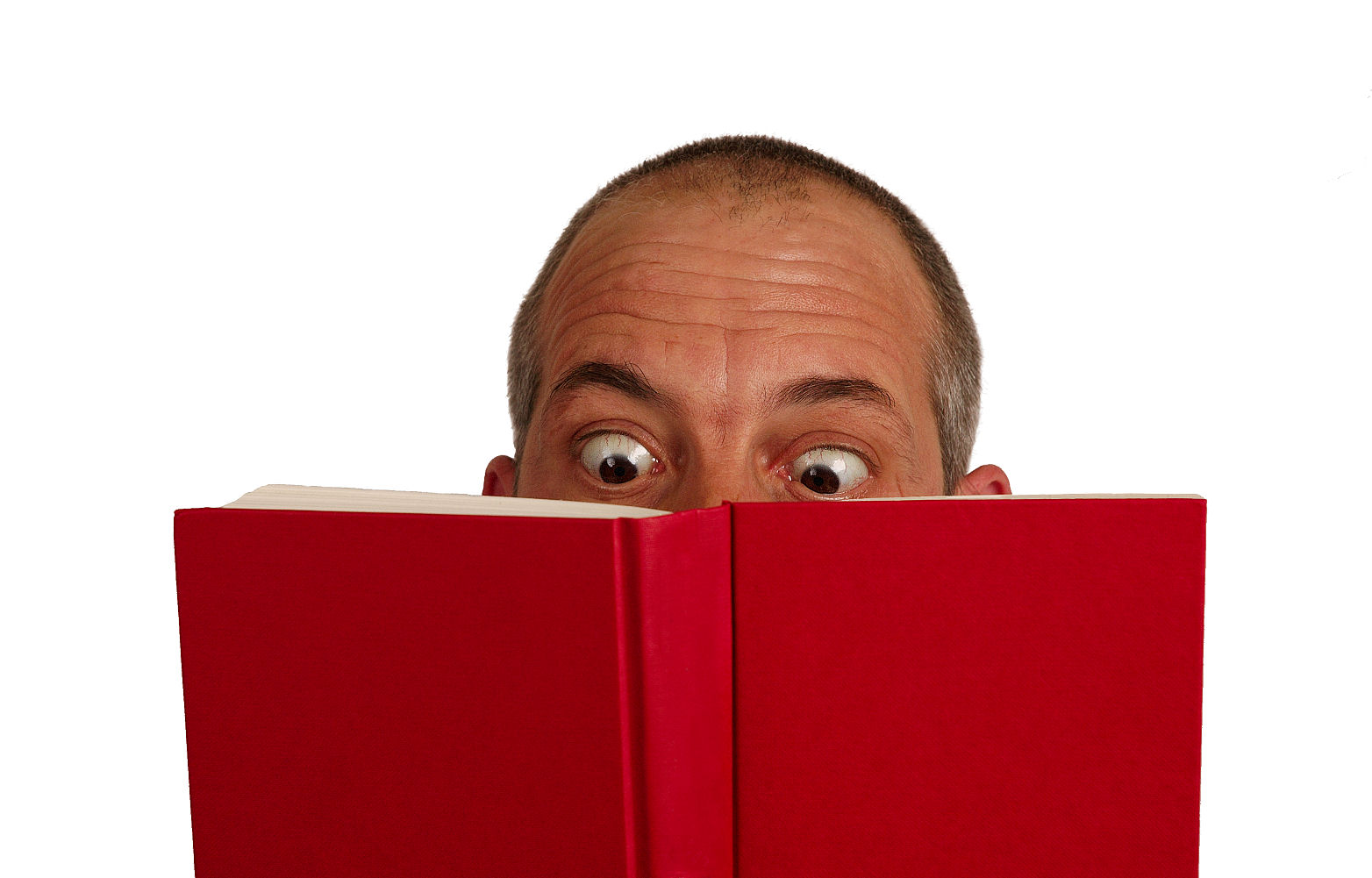 Introduction : in which you give all the information of the story.( setting, type, characters, etc.
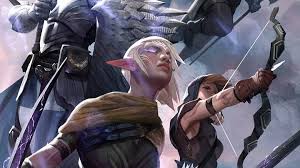 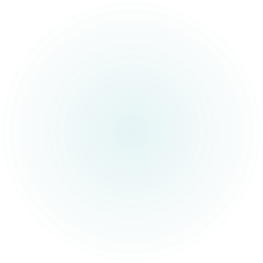 A Main body: consisting of two paragraphs in which all the main points of the plot are presented in time sequence as well as comments on acting , plot, directing.
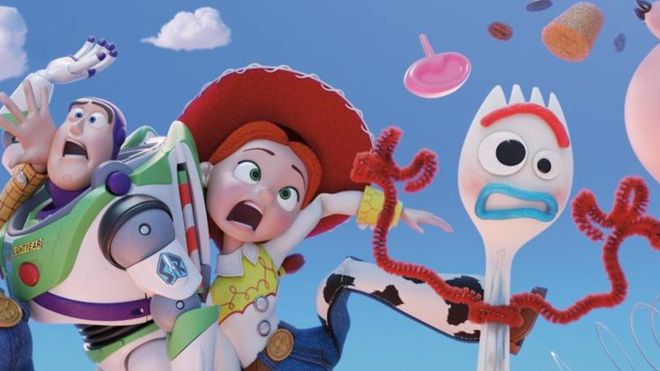 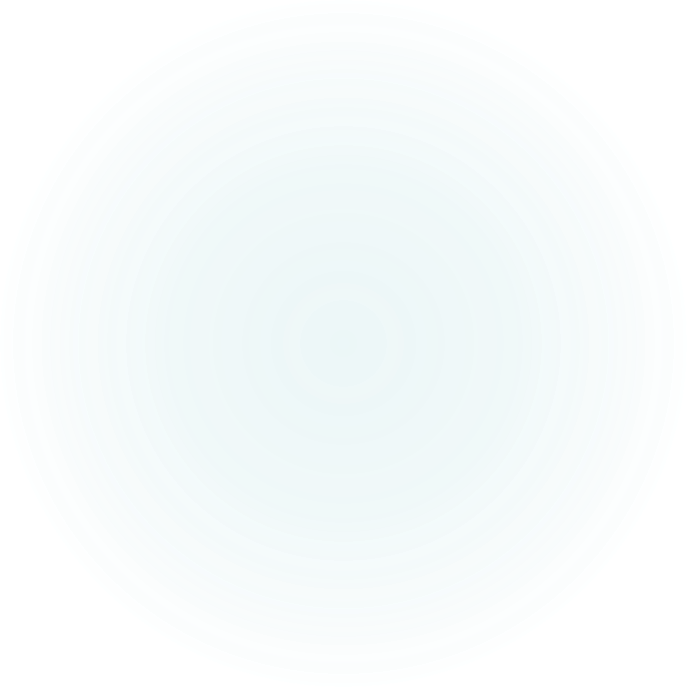 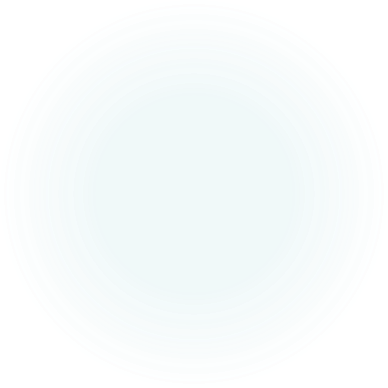 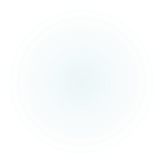 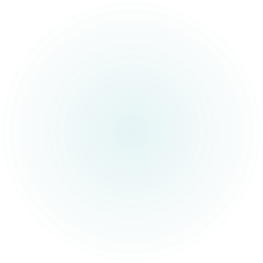 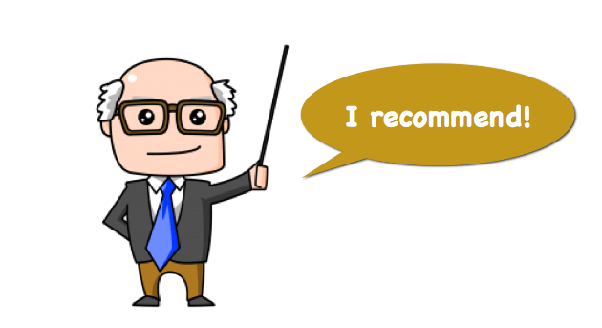 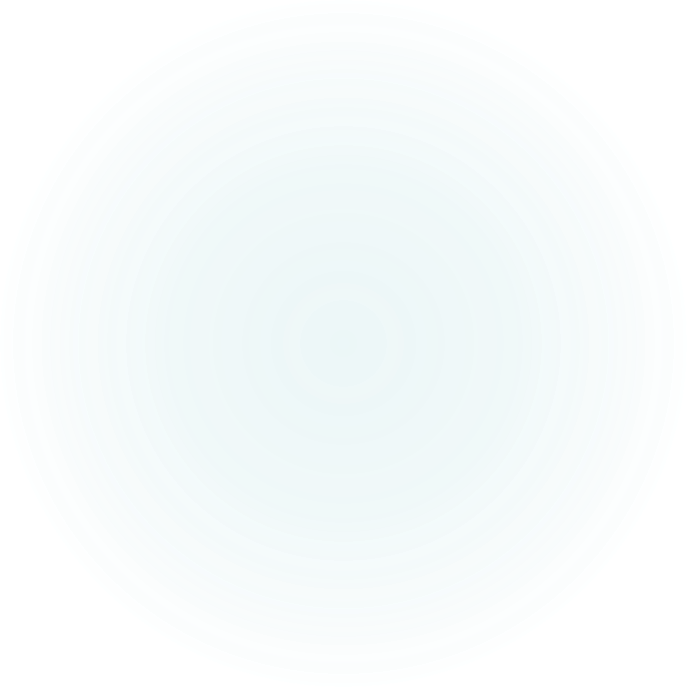 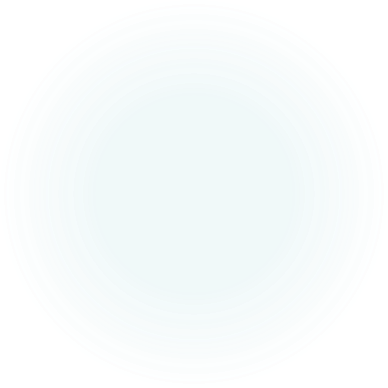 A conclusion: in which the writer recommends or does NOT recommend the film/ book/ performance etc. giving reason.
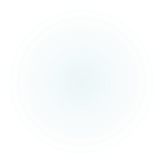 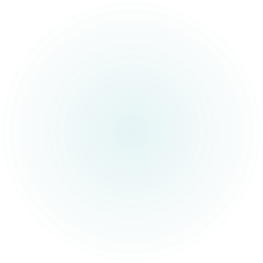 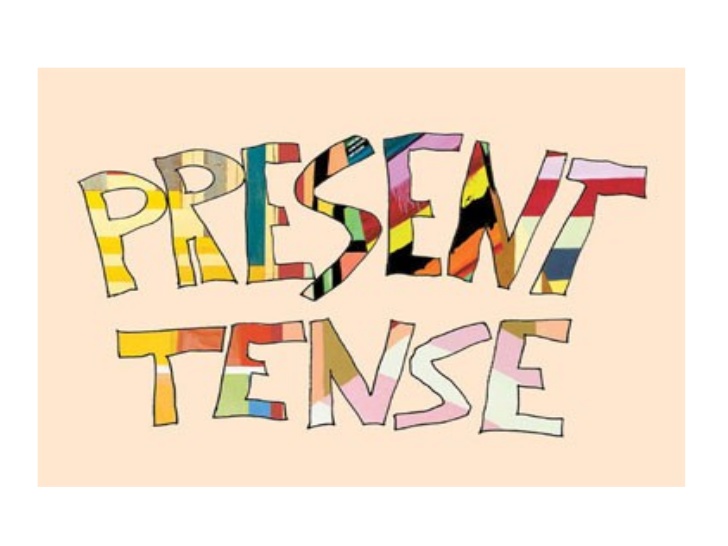 Present tenses are normally used in a review.
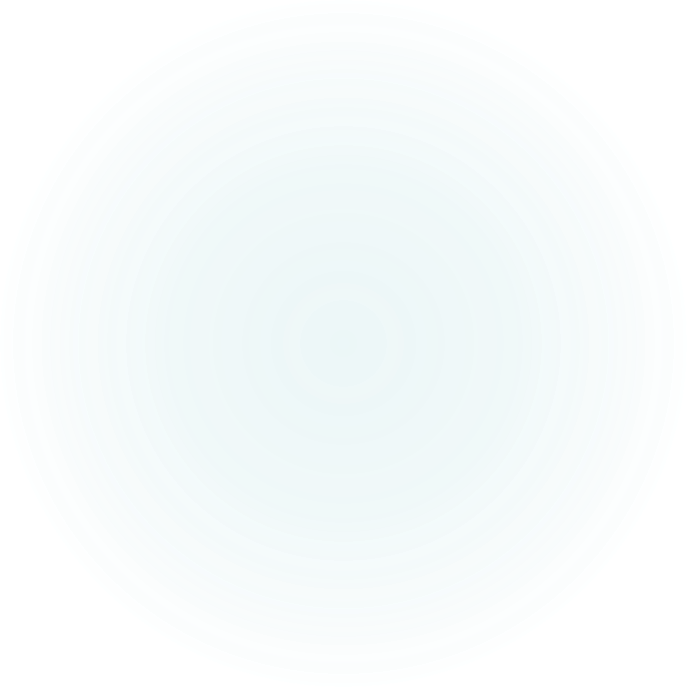 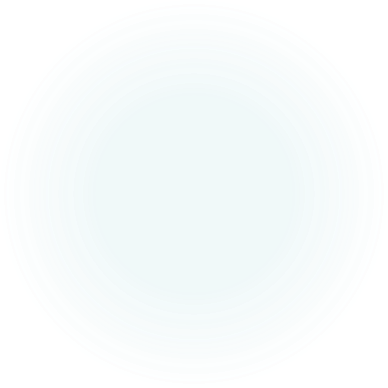 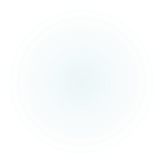 Type of Movies
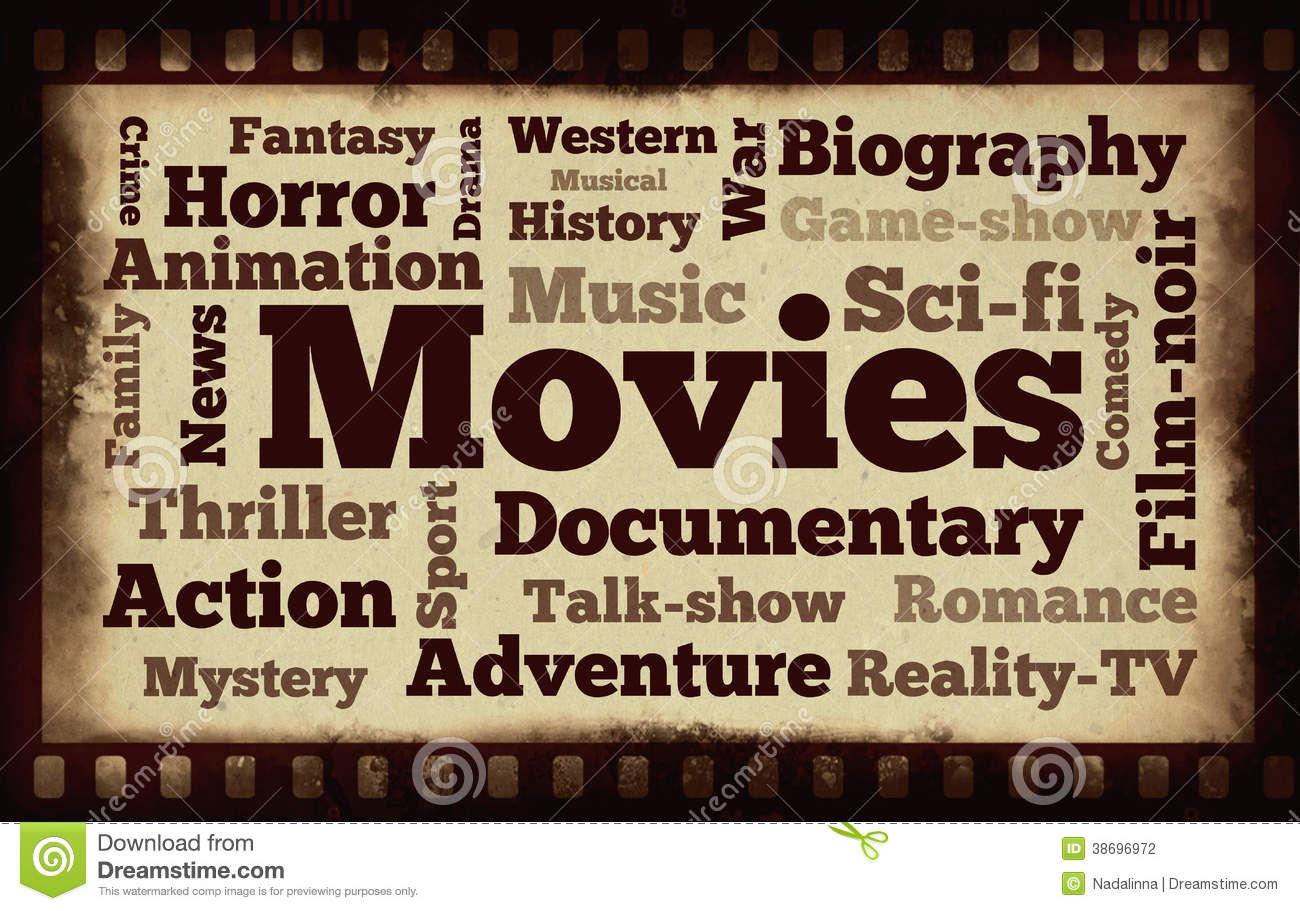 Action
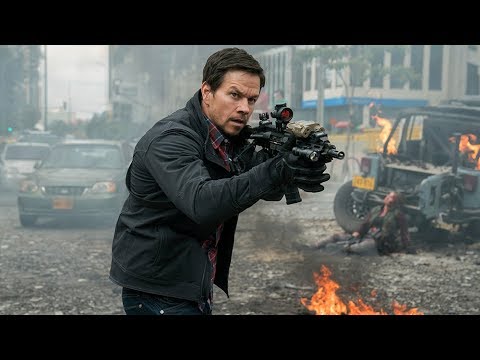 Adventure
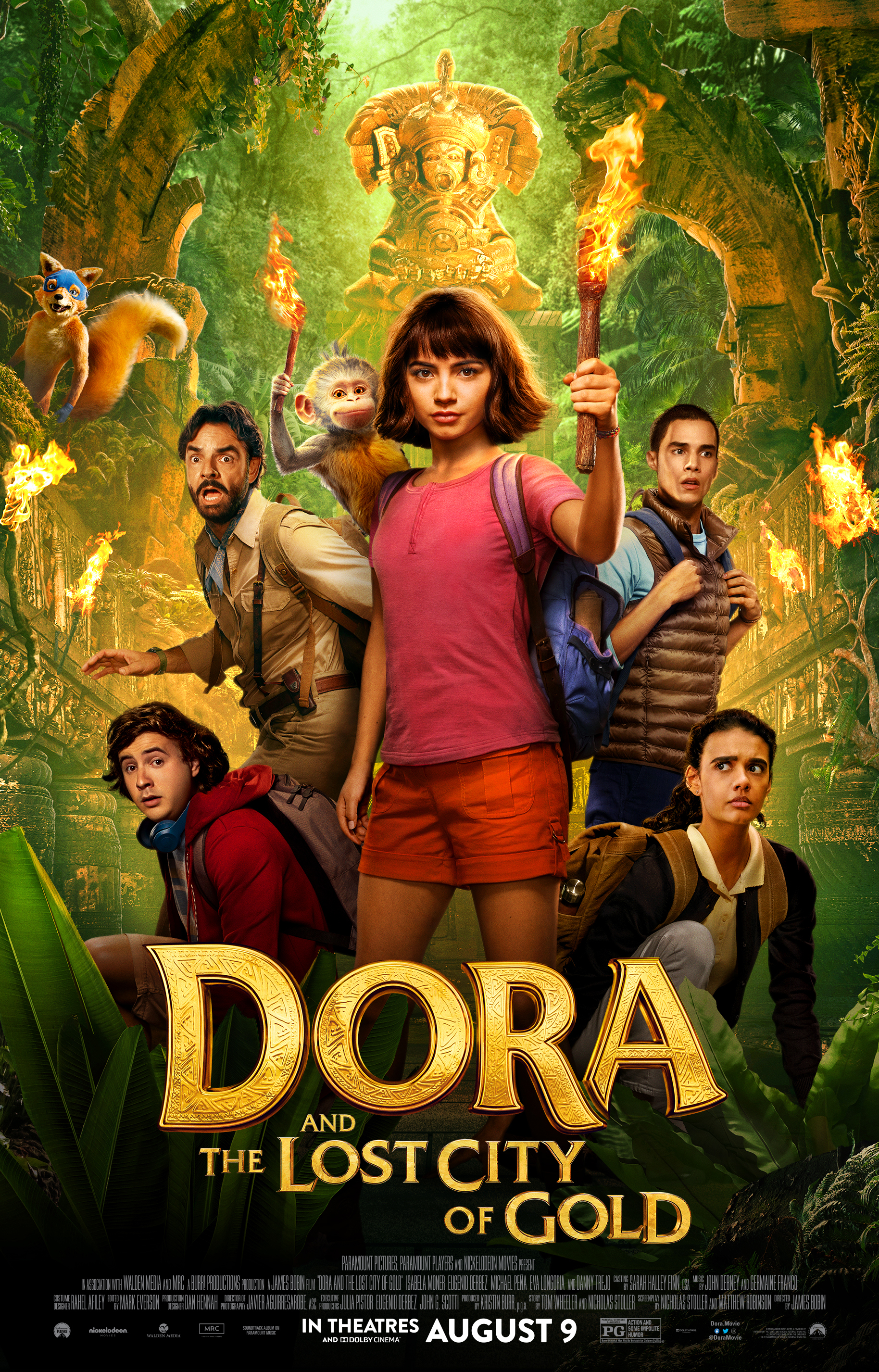 Comedy
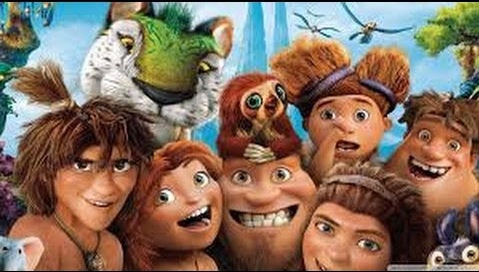 Crime
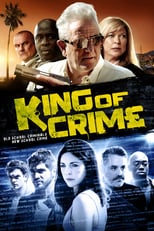 Drama
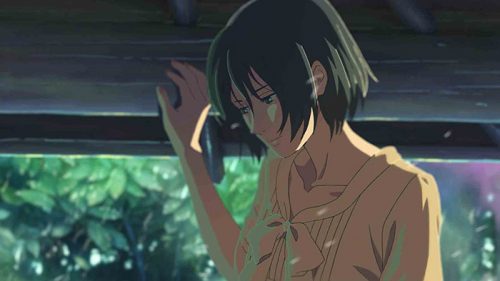 Historical
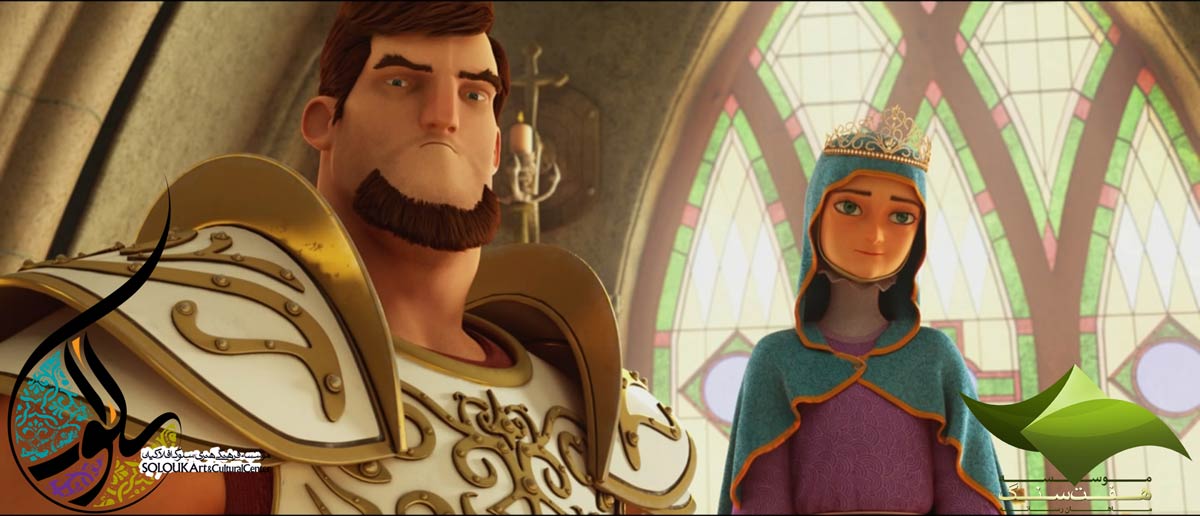 Horror
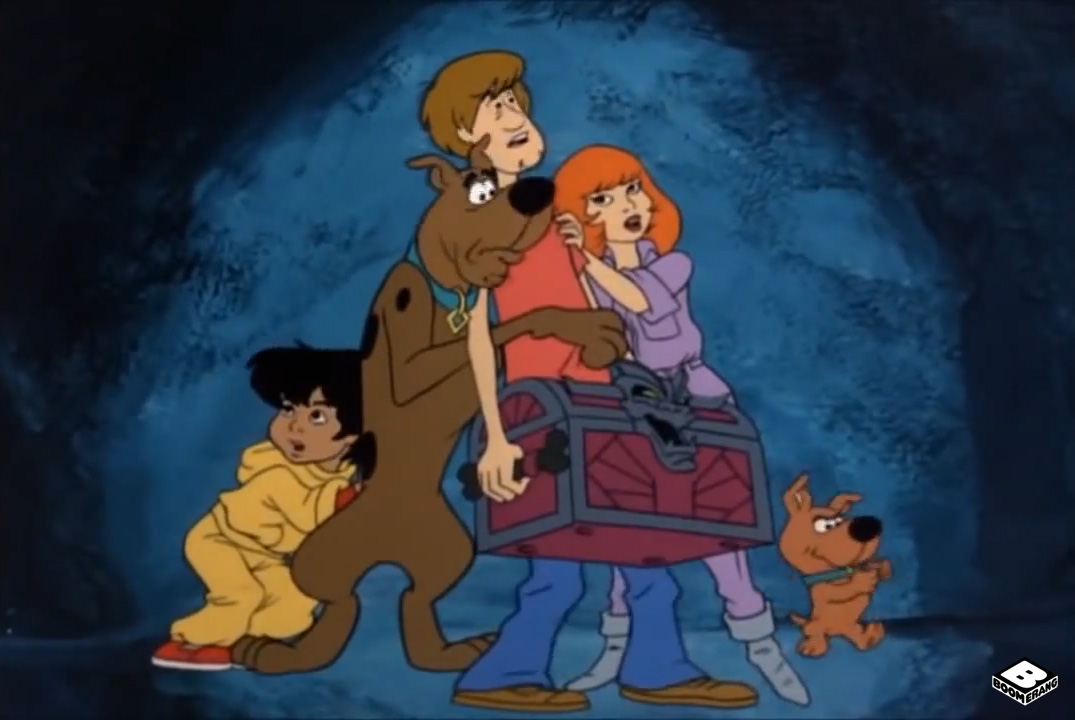 Romance
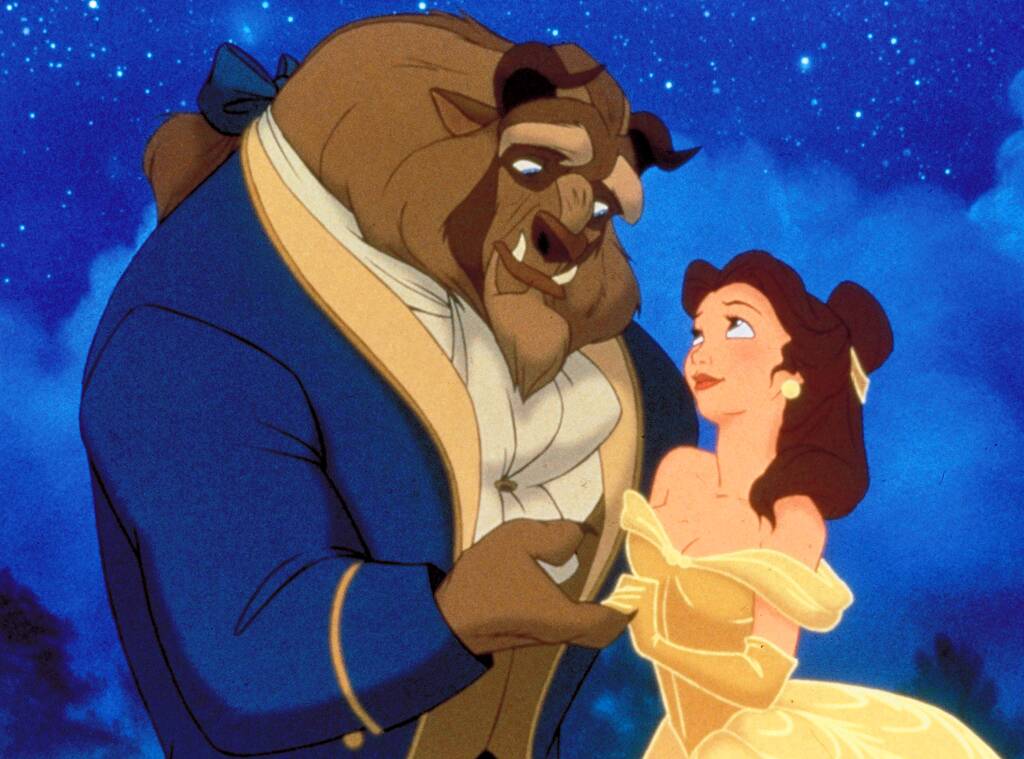 Science Fiction
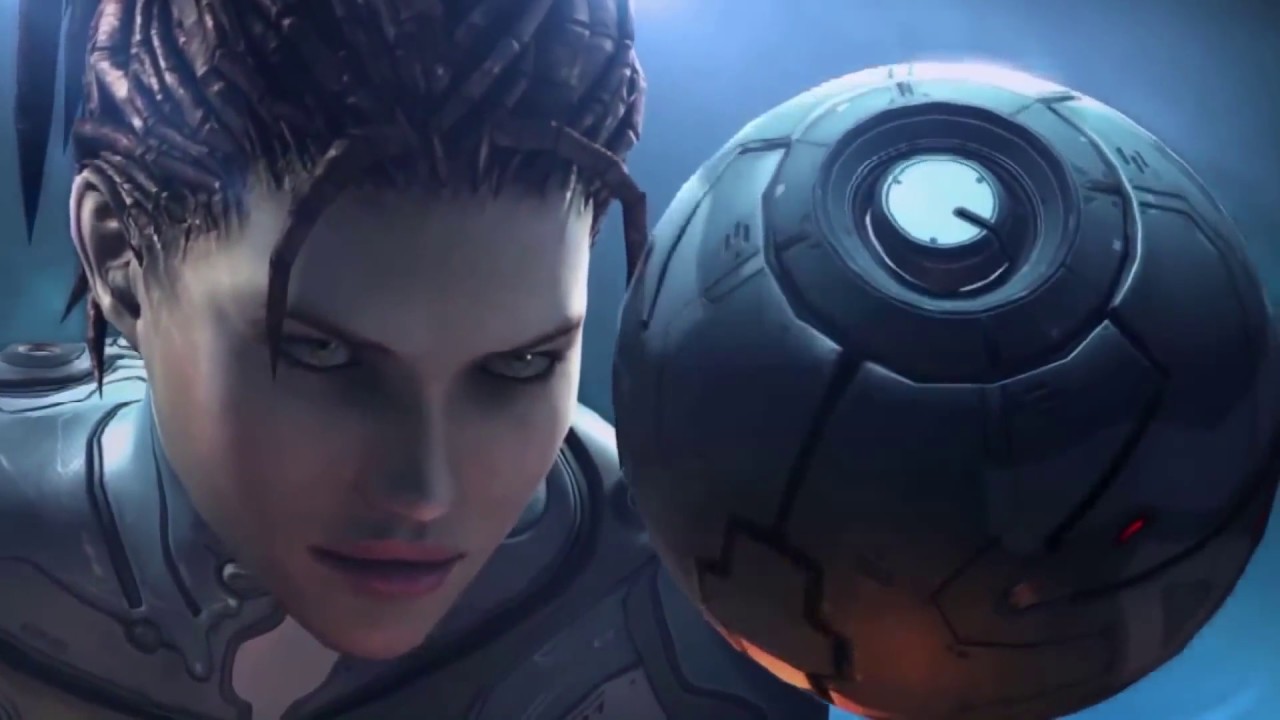 Thriller
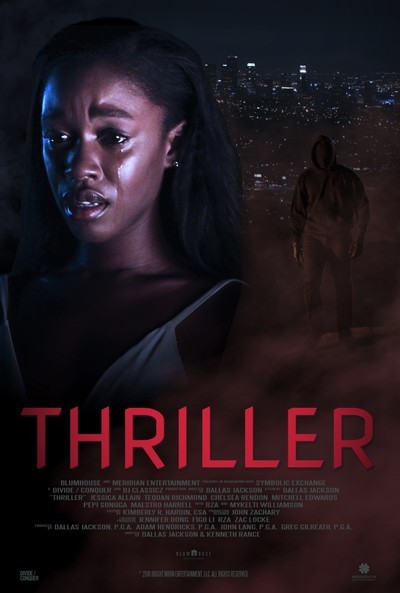 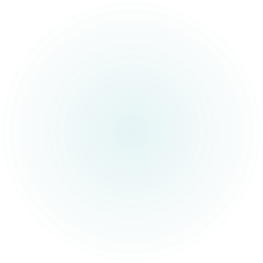 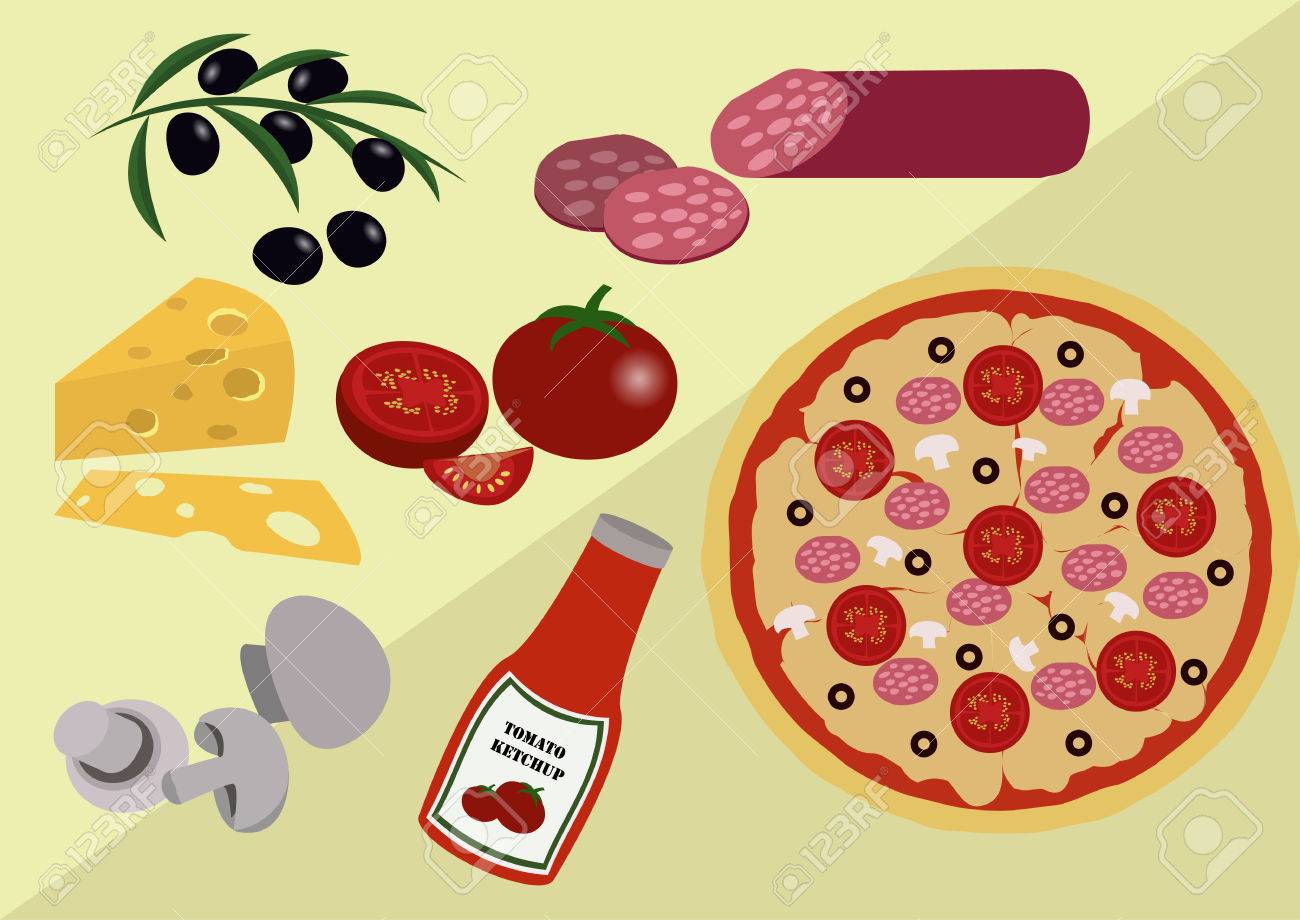 A good review should consist of:
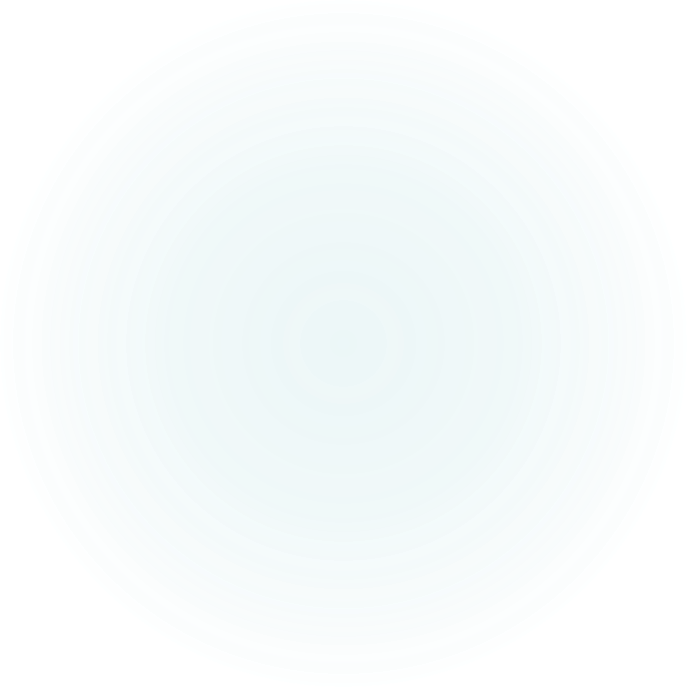 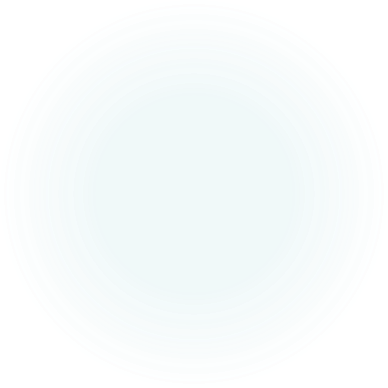 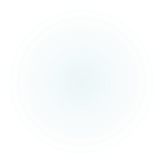 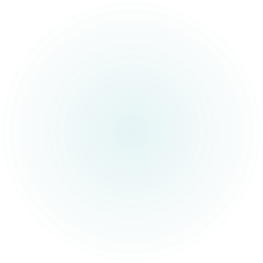 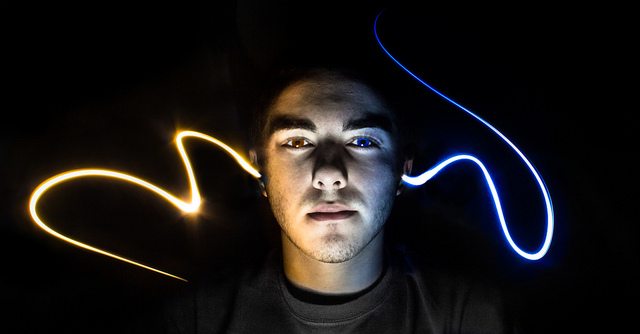 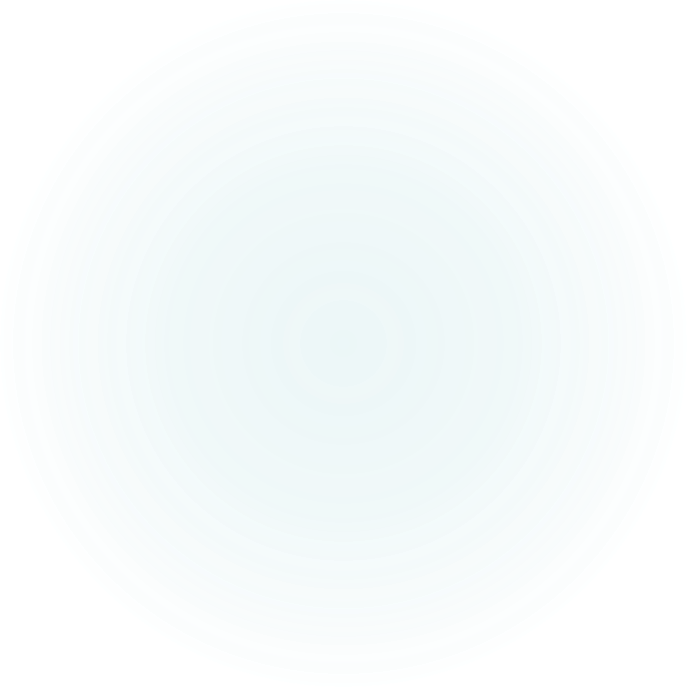 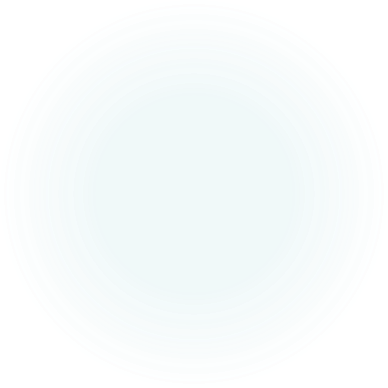 Useful language for reviews
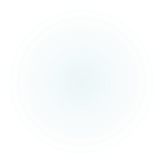 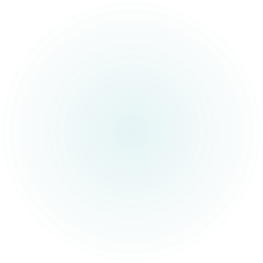 Background: this well written/ the film is set in/ the film tells the story of/ this work is based on…. Etc.
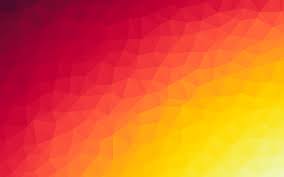 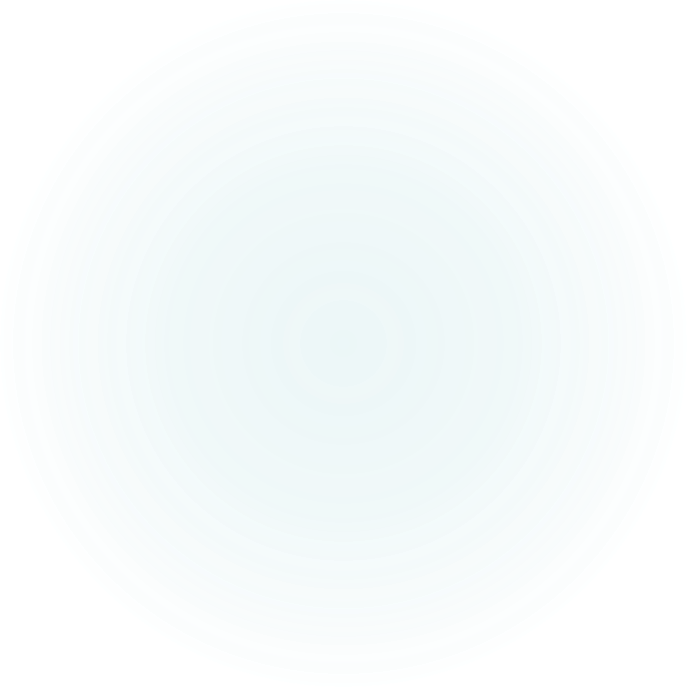 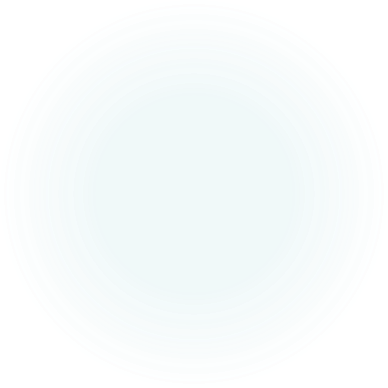 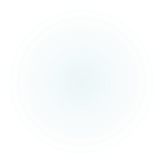 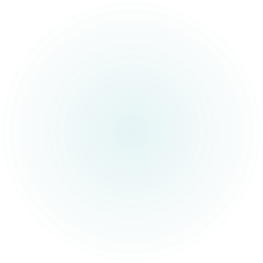 Main points of plot: the plot focuses on/ the story begins/ the film reaches a dramatic climax…. etc.
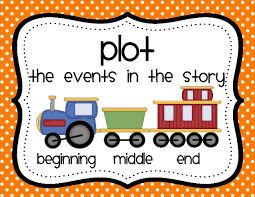 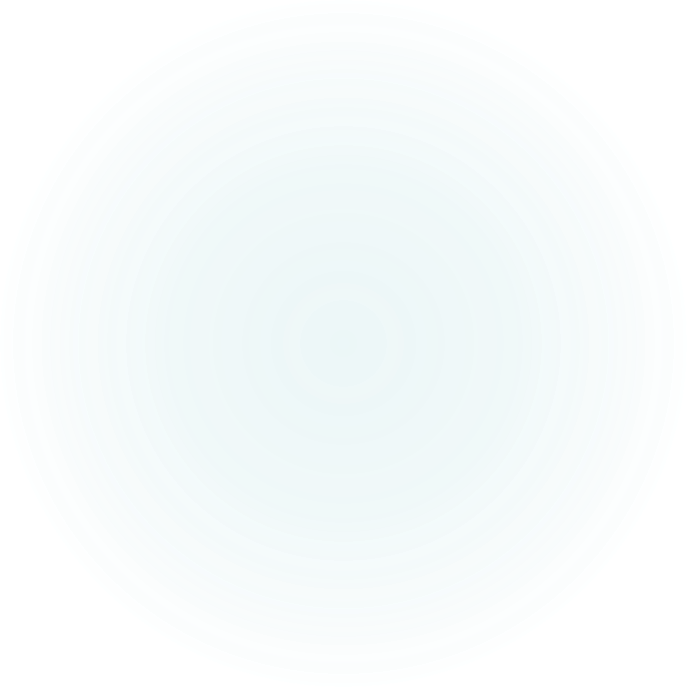 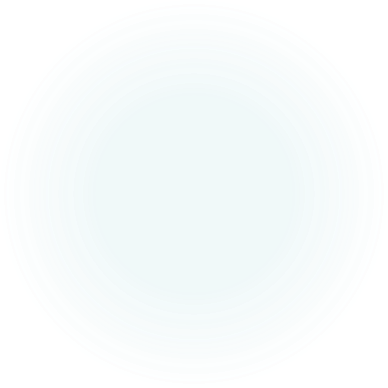 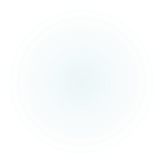 General comments: it is rather long/ confusing/ slow, the cast is excellent/ weak, the script is dull/ clever, it has a tragic/ surprising end.
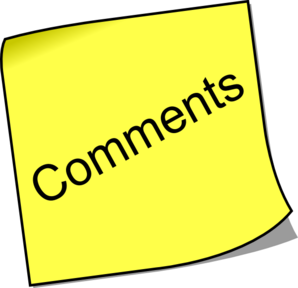 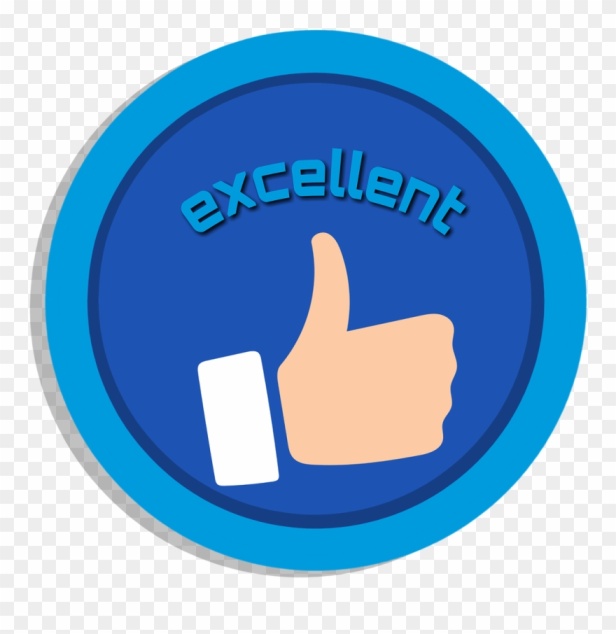 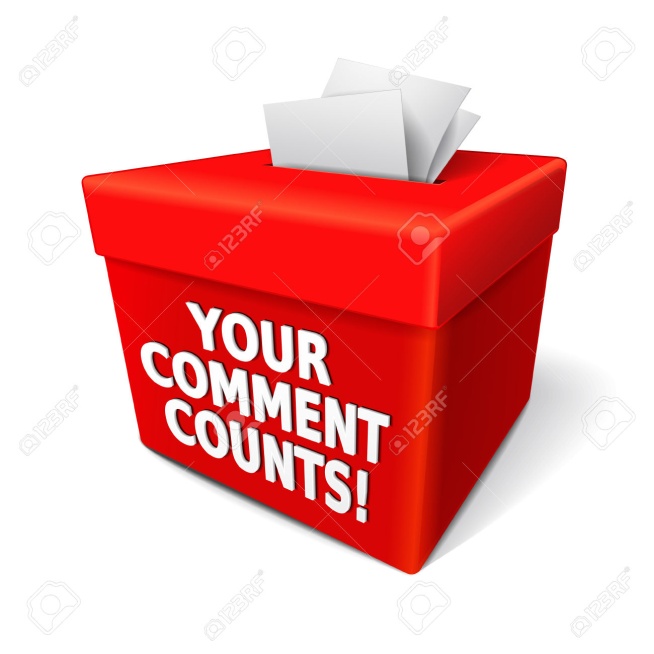 Recommendation: Don’t miss it/ it will change the way you see/ it is well worth seeing/ I wouldn’t recommend it
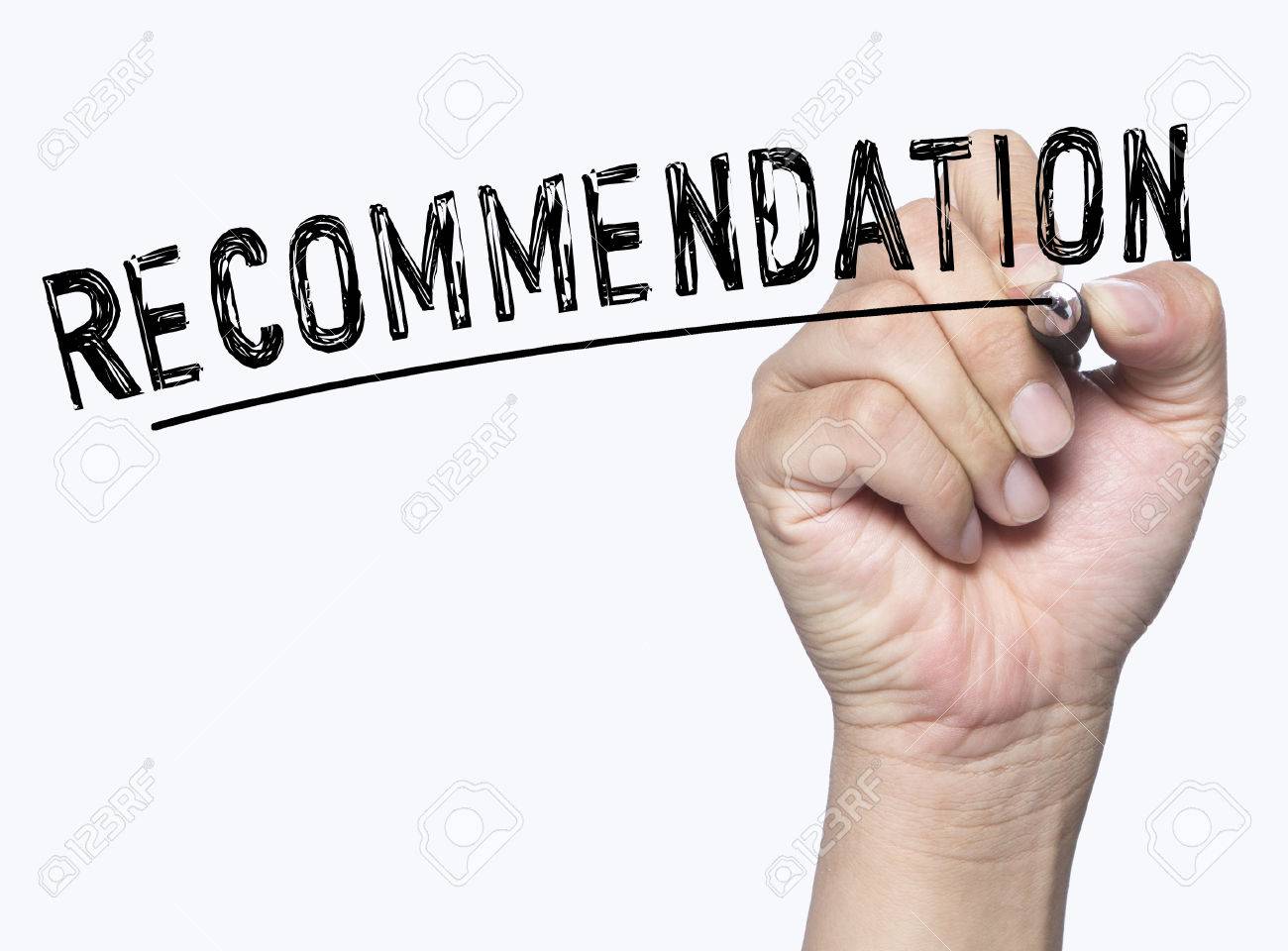 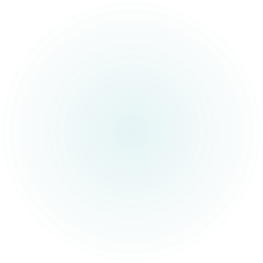 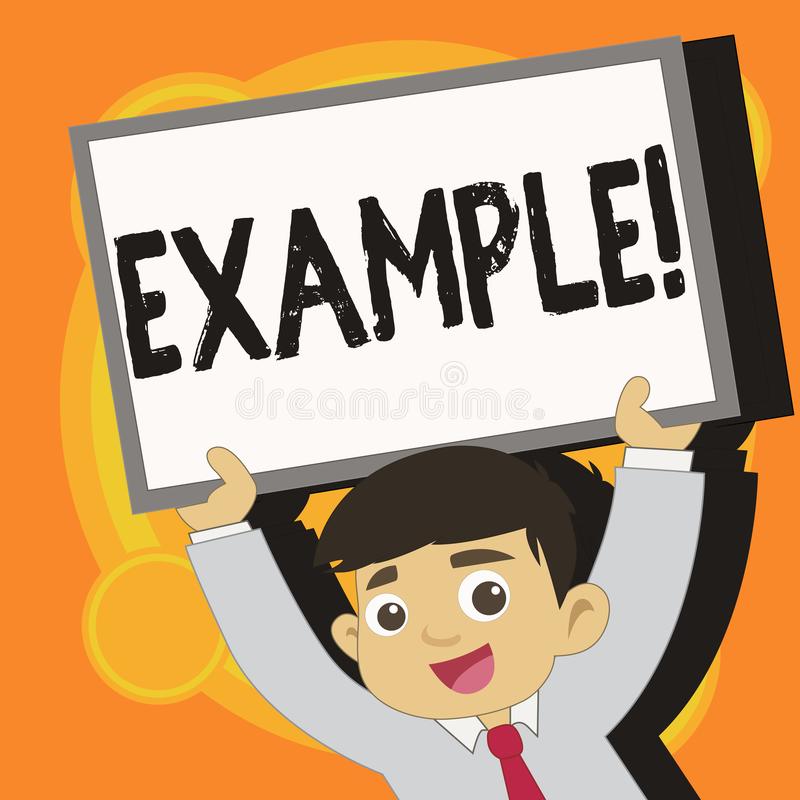 Model : page 106 successful writing Book
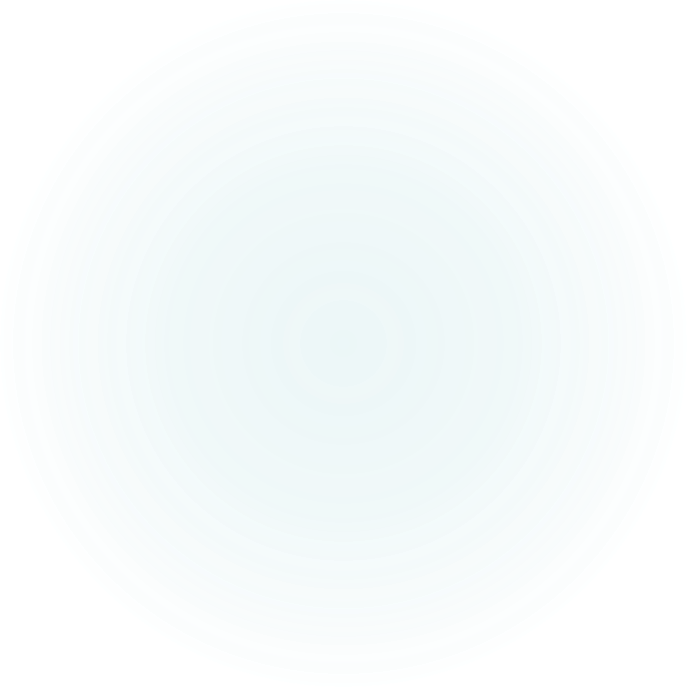 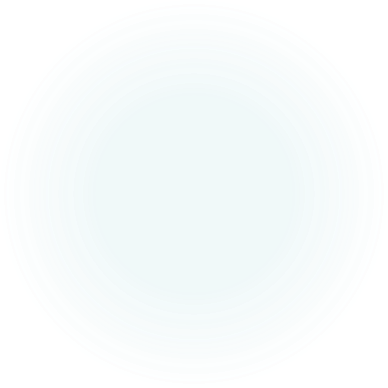 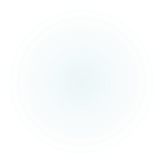 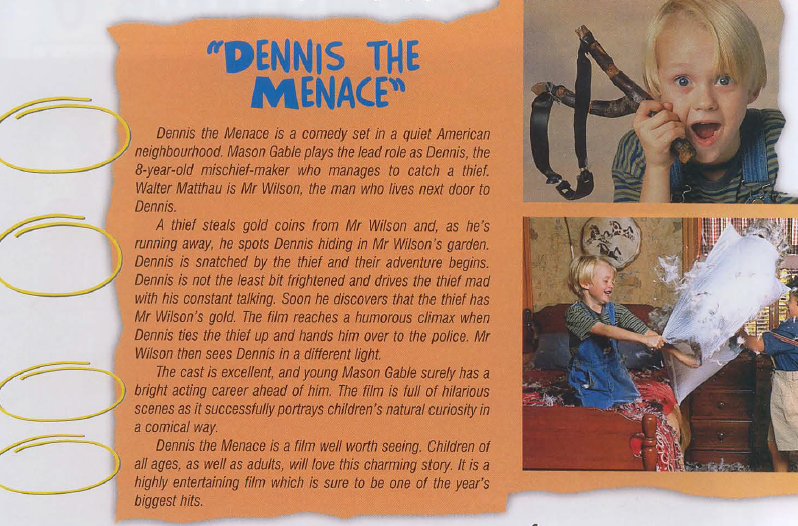